KOMUNIKAČNÍ PROSTŘEDKY V DOBĚ KARANTÉNY
Vytvořil: Vojta Macek
WhatsApp
byl jeden z hlavních komunikačních prostředků, který jsem používal
výhoda je bezplatný chat a hovor s jinými lidmi, kteří mají stáhnutou aplikaci
dobře funguje i videohovor, ale potřebuje silné a stabilní připojení k internetu

Celá aplikace zdarma, skupinový videohovor, skupinový chat
Silné připojení k internetu, nelze volat na data
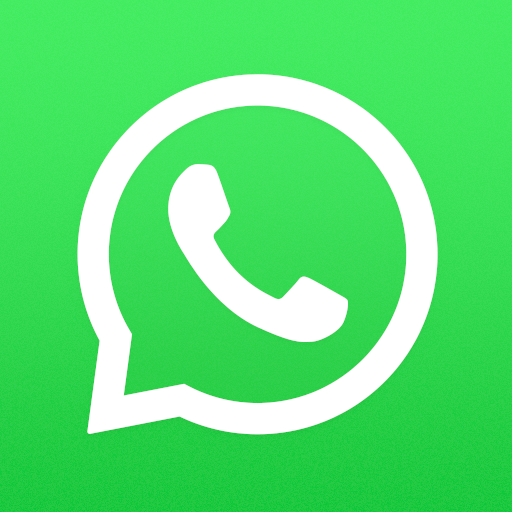 Email
Email jsem používal hlavně ke komunikaci s učiteli
+ je přehlednost emailu a je to také program, který je zdarma
V emailu se dají poslat přílohy, takže jsem tímto způsobem posílal skeny učitelům
+ Email mám i na mobilu, takže když nemám počítač můžu se vždycky podívat na email
- často dlouho trvá nahrát přílohy do emailů
- stalo se mi ale víckrát, že se mi daný email neposlal
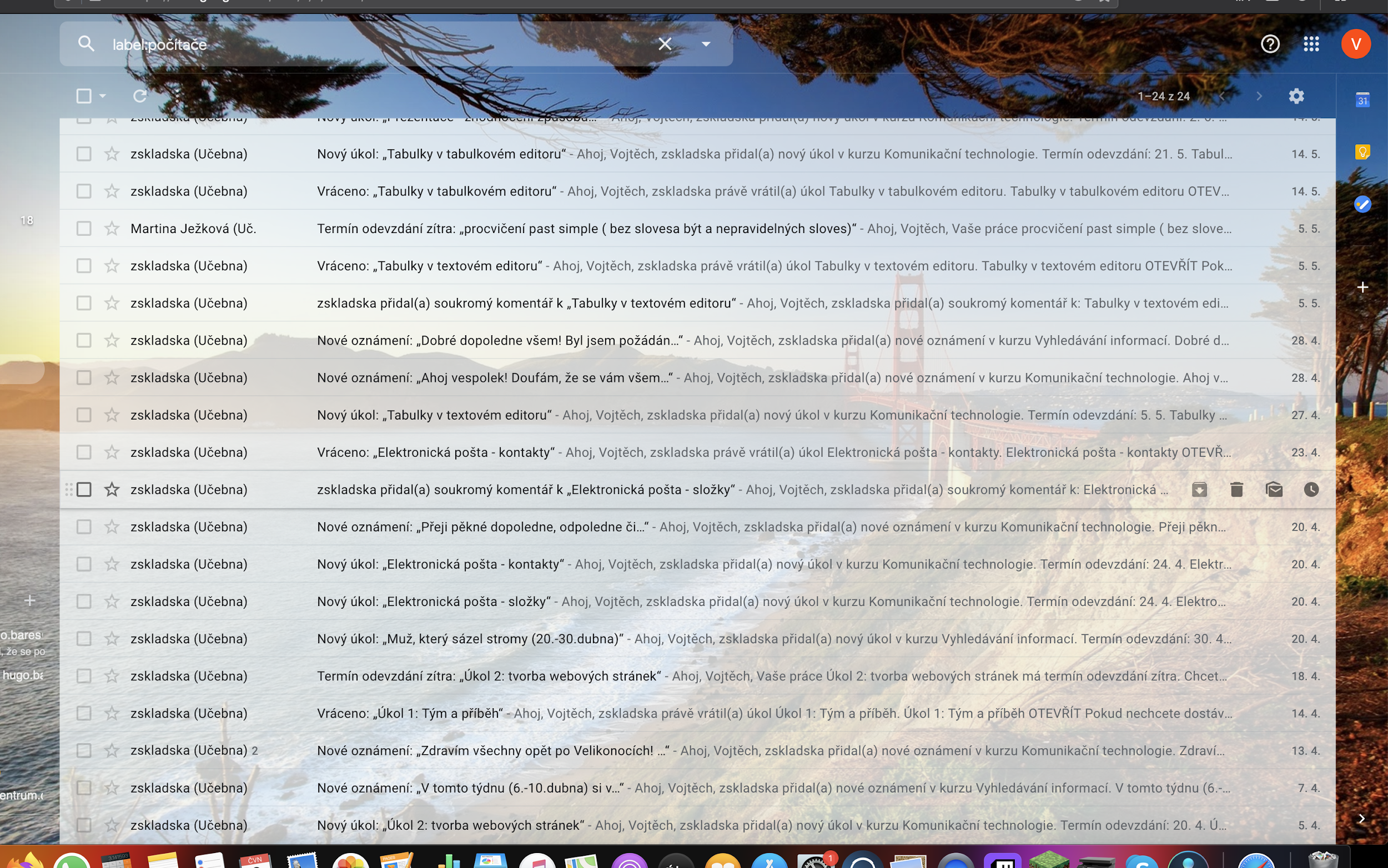 GOOGLE učebna
google učebnu jsme používali na většinu předmětů a je to program na který učitelé zadají úkol a my ho rovnou tam odevzdáme
+ je učitě jednodušší odevzdávání úkolů než posílání přes email
+ propojení s celou třídou ne jenom s učitelem přes email
- je pro mě odevzdávání úkolů, protože se mi často nahrávají pomalu a nebo se mi občas nenahráli
Google učebna je určitě dobrý program, ale mě moc nevyhovuje
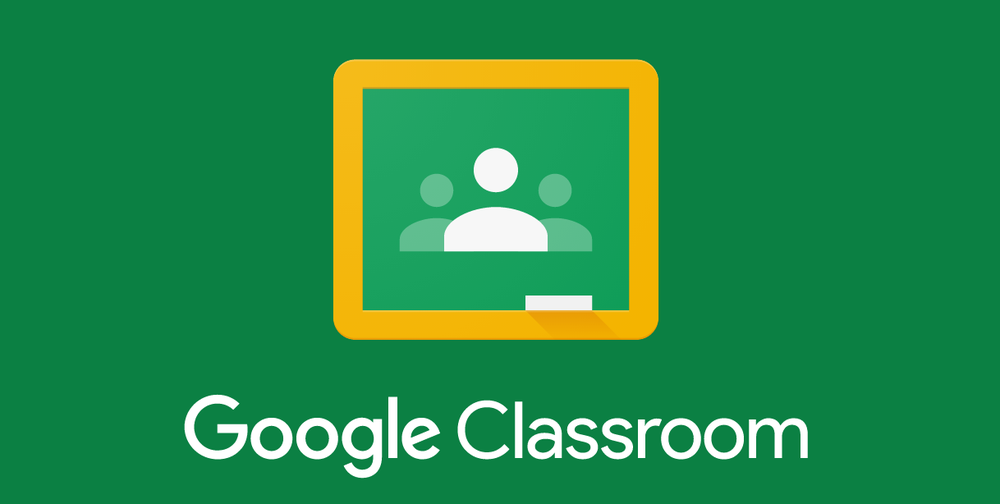 GOOGLE hangouts
Tento program od googlu jsem používal při skupinových úkolech kde jsme potřebovali komunikovat mezi sebou
+ samozřejmě hovor zdarma, skupinový hovor a videohovor
+ nepotřebuje se program stahovat
Super program ale zas tolik jsem ho nevyužíval
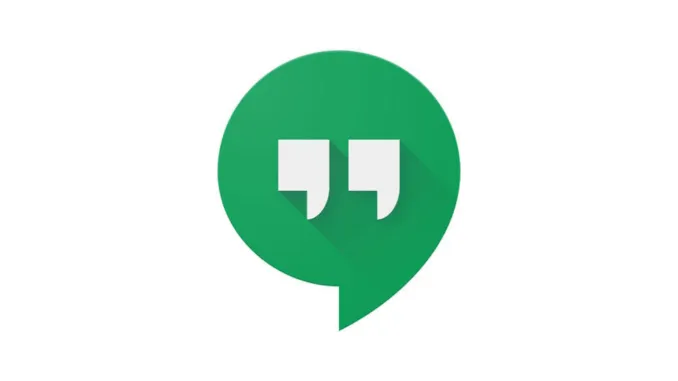 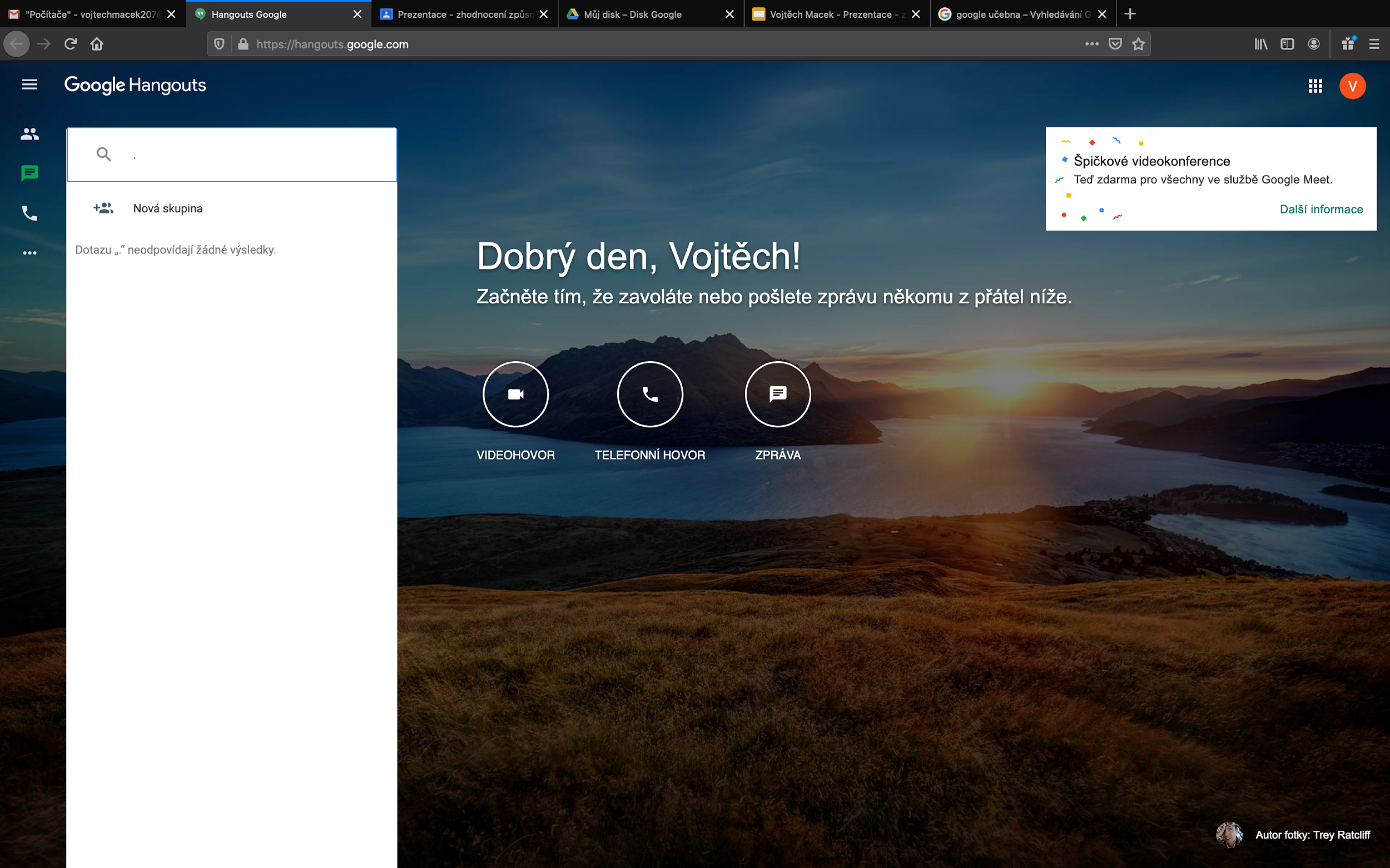 Telefon
Telefon používám na všechno možné
+ je skladnost, přístup na výše uvedené aplikace
- není
Telefon je dobrá věc jde s ním telefonovat i koukat na různá videa, psát zprávy a tak
Telefon jsem ale překvapivě používal méně než počítač
DĚKUJI ZA POZORNOST